Откуда есть пошла славянская письменность…
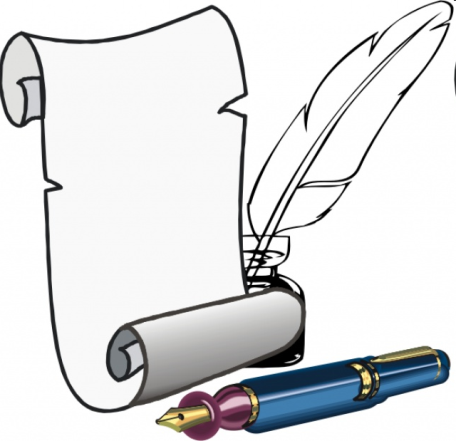 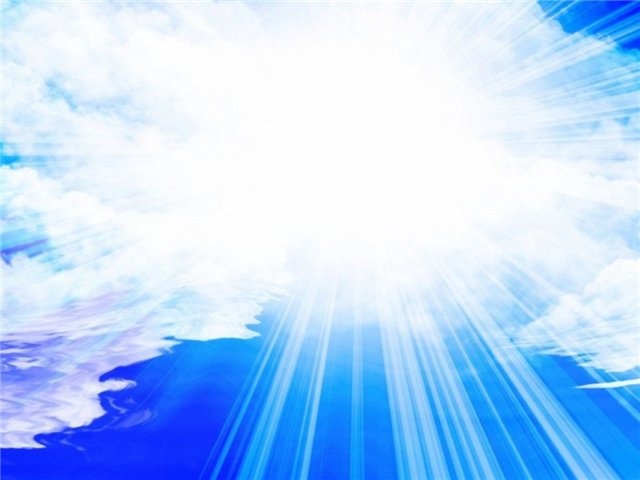 24 мая – День памяти равноапостольных братьев Кирилла и Мефодия
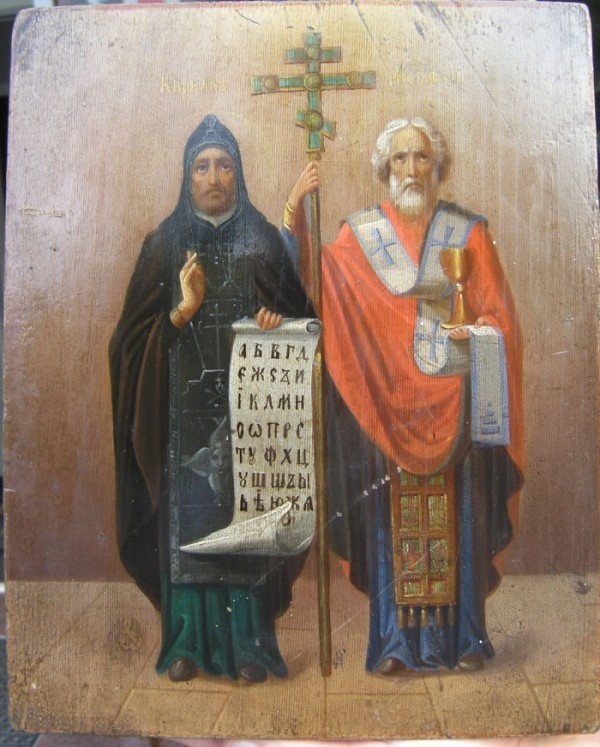 24 мая в память святых равноапостольных Кирилла и Мефодия во всём славянском мире празднуется День славянской письменности и культуры. 

     Начиная с 1987 года, в России этот день является государственным  праздником и широко отмечается по всей стране.
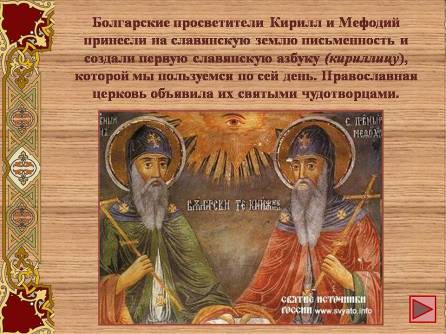 В   2016   году   отмечается  1153  года  со  времени возникновения   славянской   письменности.
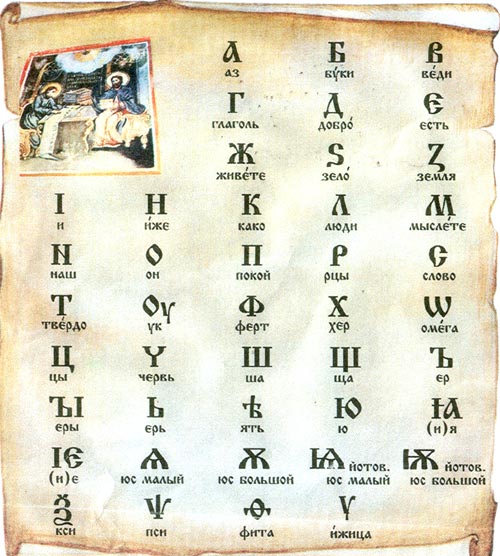 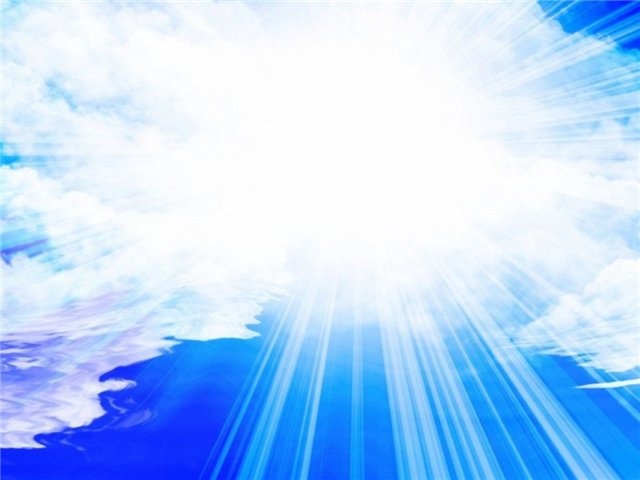 Славянская азбука
Кирилл и Мефодий создают азбуку.
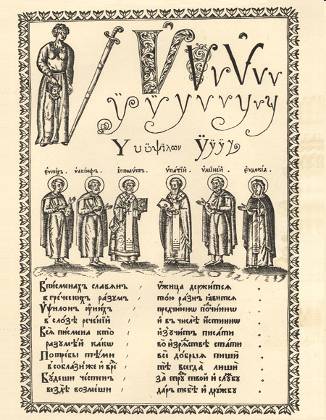 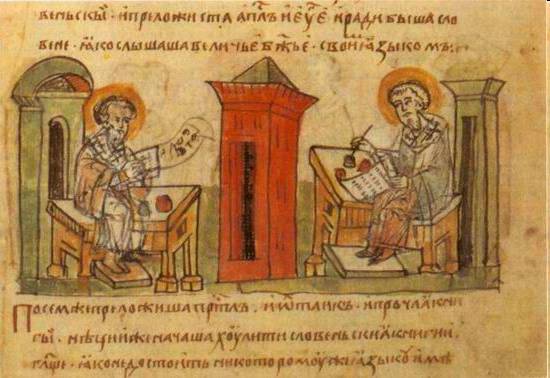 Совершилось это в 863 году. 
Отсюда и ведет свое начало славянская письменность.
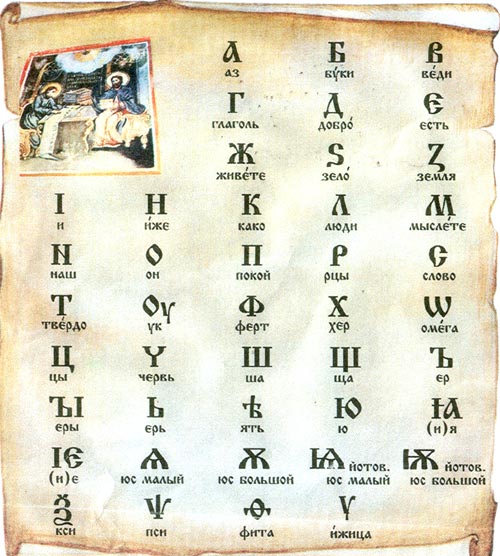 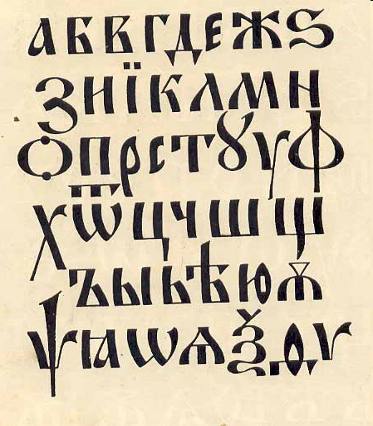 Братья Кирилл и Мефодий
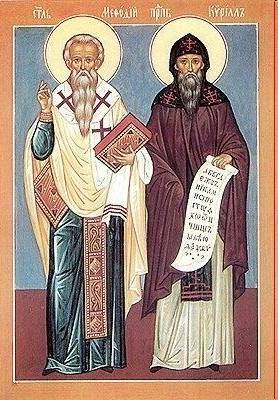 Константин (Кирилл) и  Мефодий — родные братья, греки. 
Они родились в городе Фессалоники (Салоники) в Македонии (теперь территория Греции) в семье знатного военачальника.
За 50 дней до смерти Константин  принял монашество, переменив свое мирское имя на имя Кирилл. Скончался в Риме 14 февраля 869 года.
Мефодий скончался через 16 лет 
6 апреля 885 года, оставив преемником лучшего из своих учеников, архиепископа Горазда и около двухсот обученных им священников — славян.
Икона святого равноапостольного Кирилла
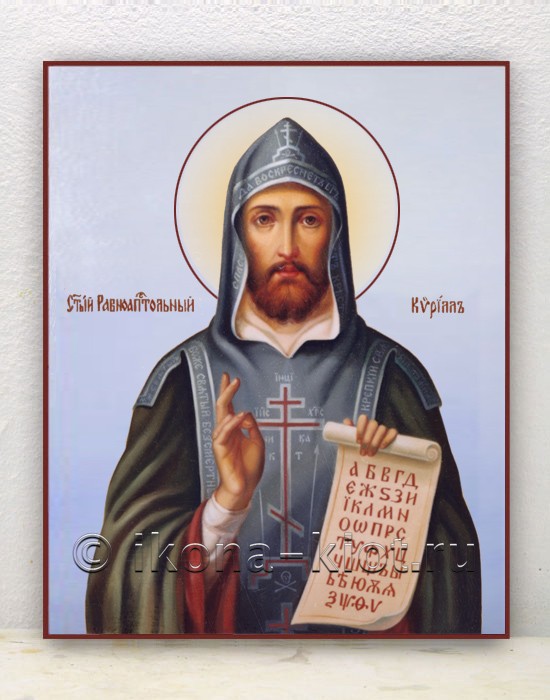 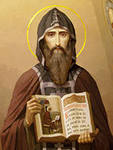 Великие проповедники
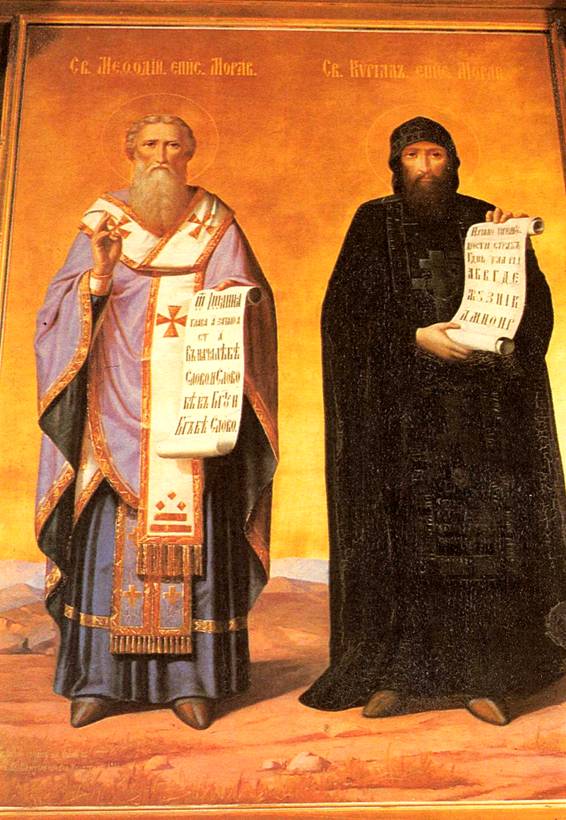 Кирилл и Мефодий —славянские первоучители, великие проповедники
      христианства,  канонизированные не только православной,  но и католической
      церковью.
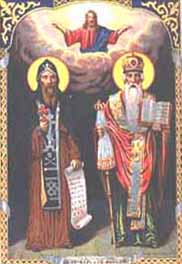 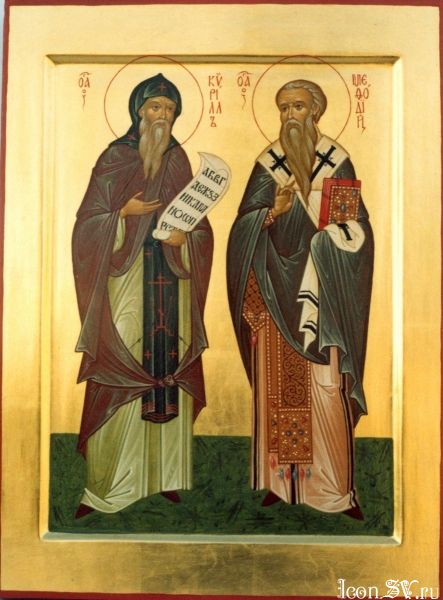 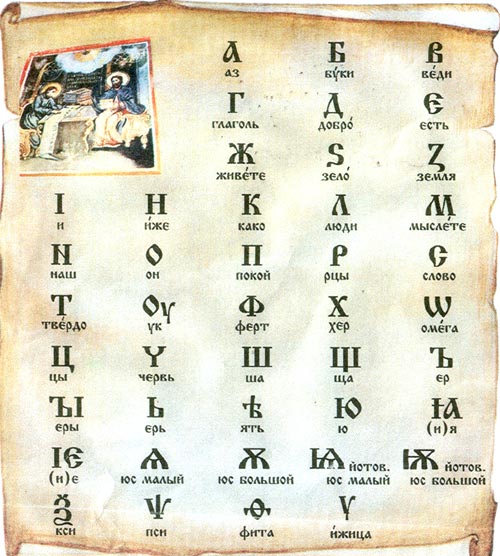 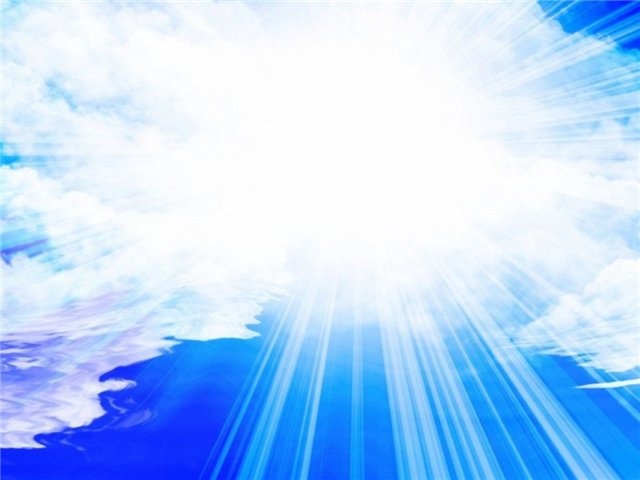 Славянская азбука
Древнейшая книга на Руси, написанная кириллицей, — Остромирово Евангелие — 1057 года. Это Евангелие хранится в Санкт-Петербурге, в библиотеке Российской Академии наук.
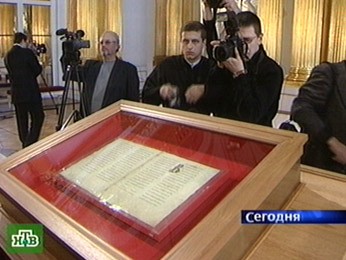 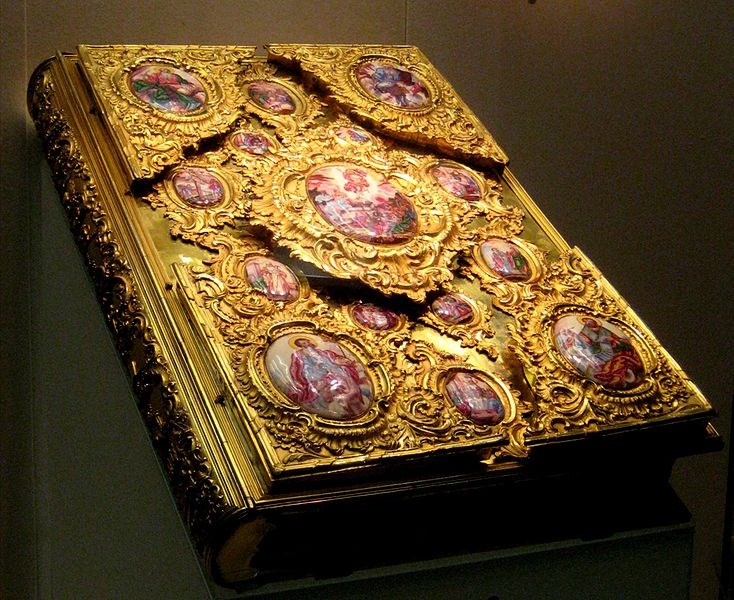 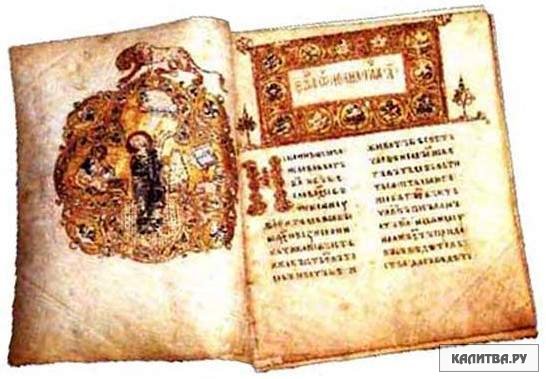 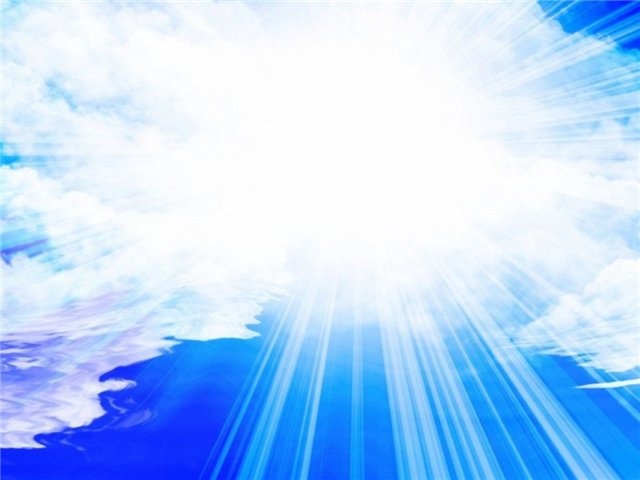 Сначала «аз» да «буки», а потом и науки
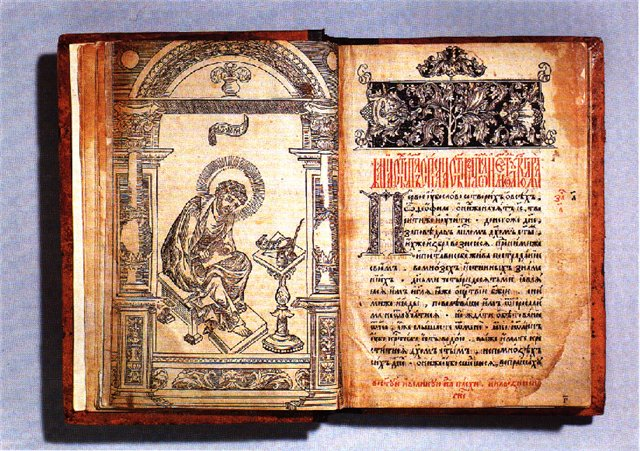 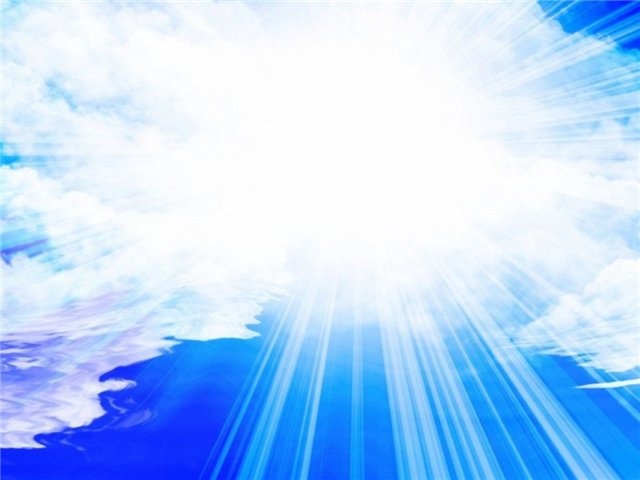 Реформа Петра I
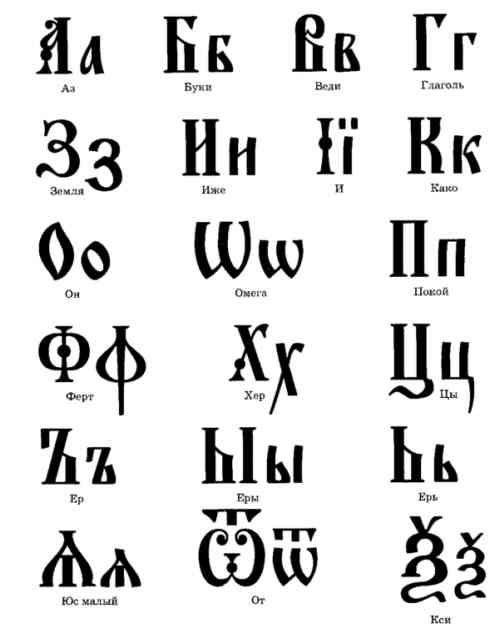 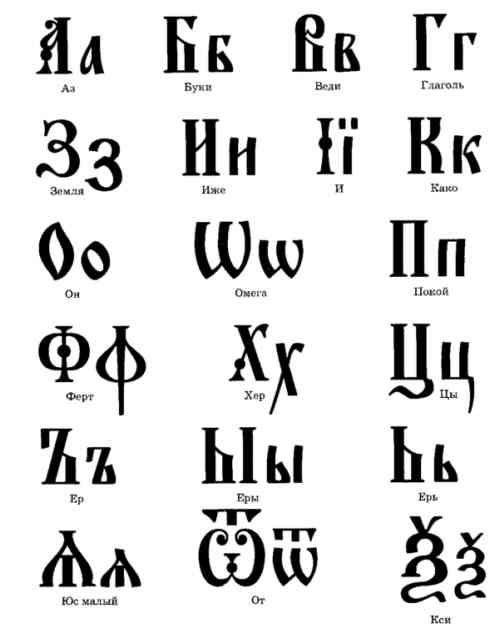 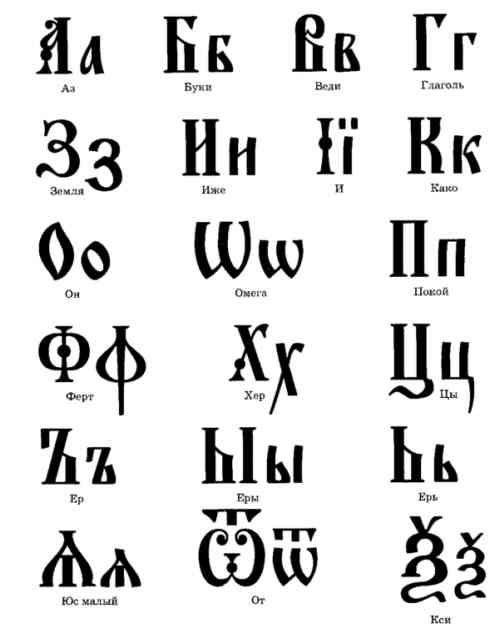 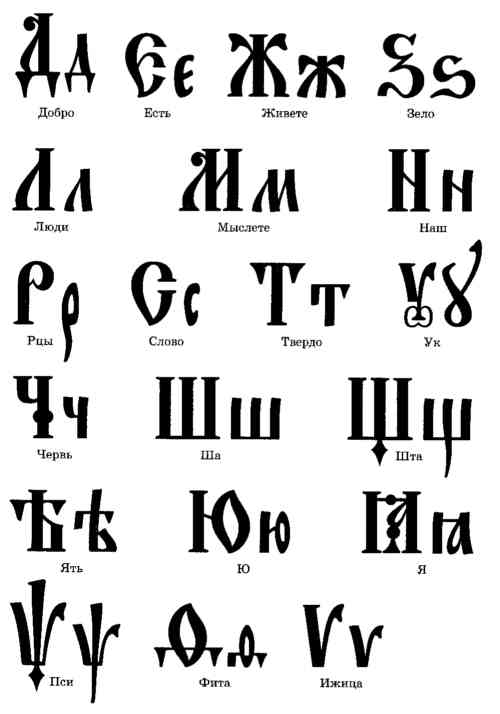 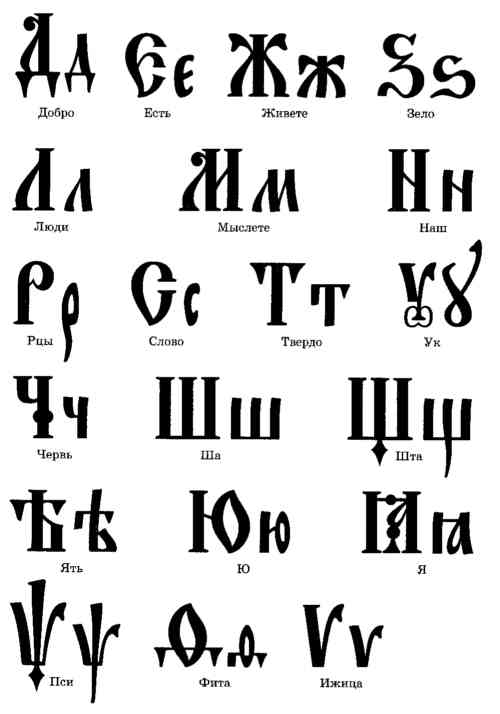 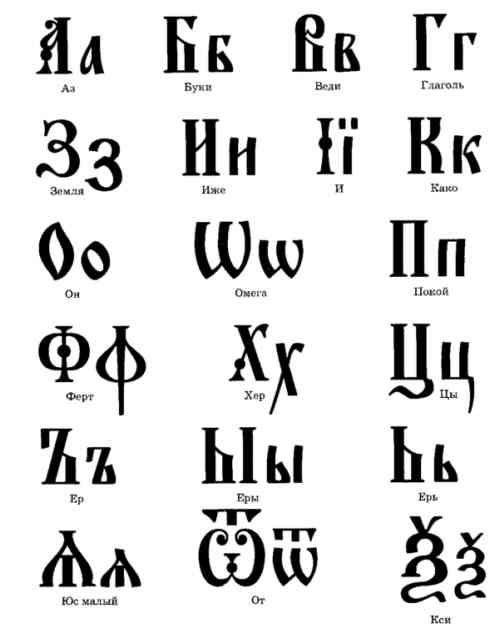 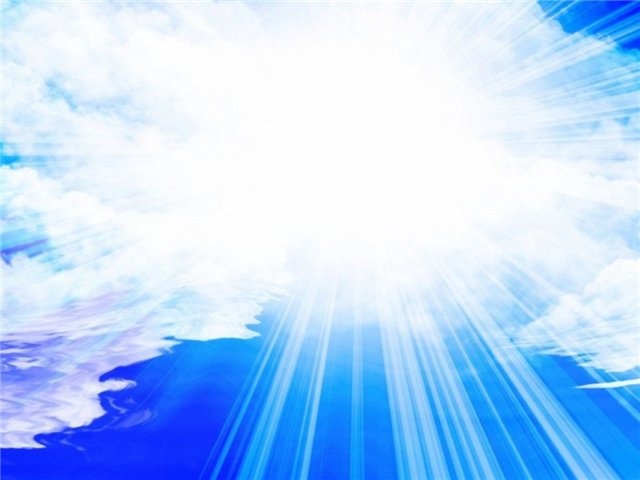 Вторая половина 18 века
Й
Ё
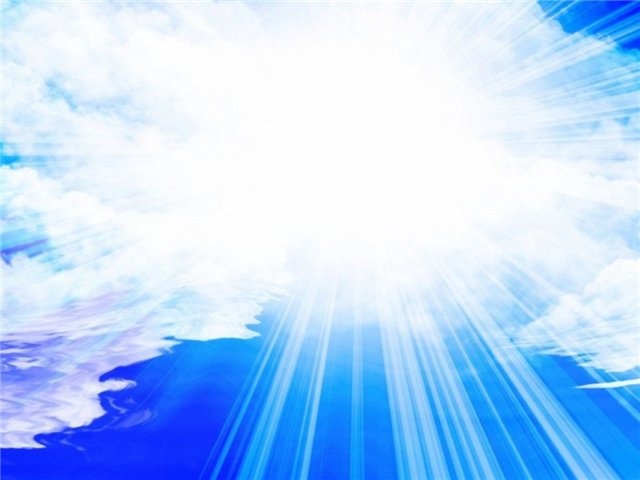 Реформа 1918 года
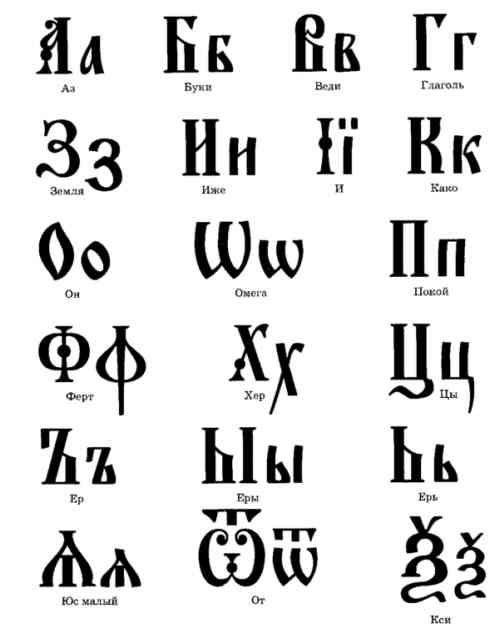 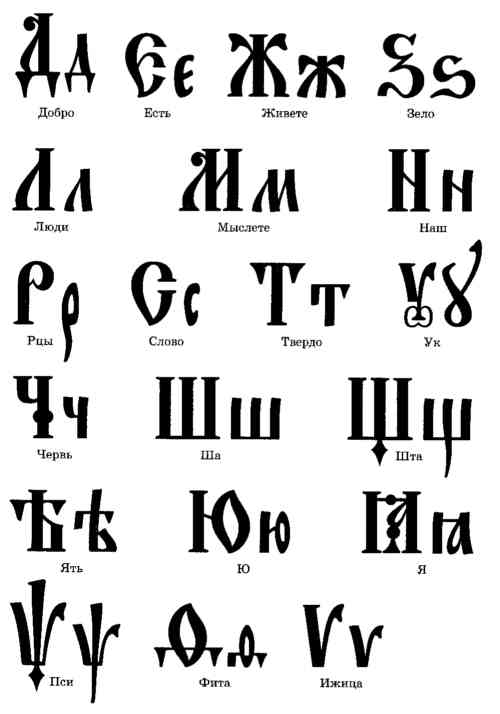 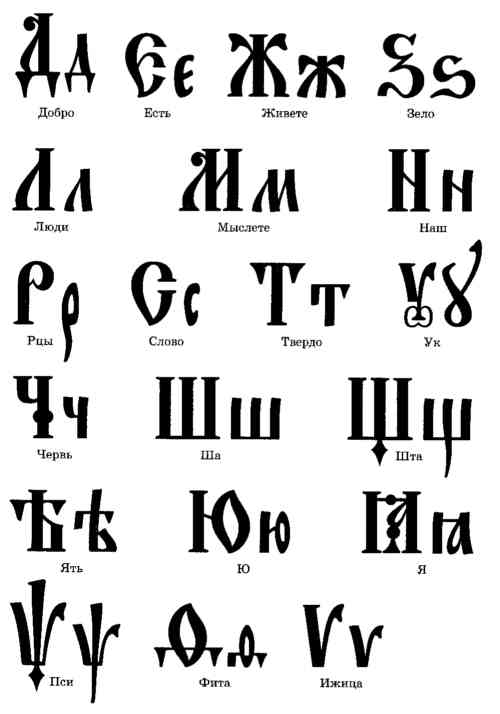 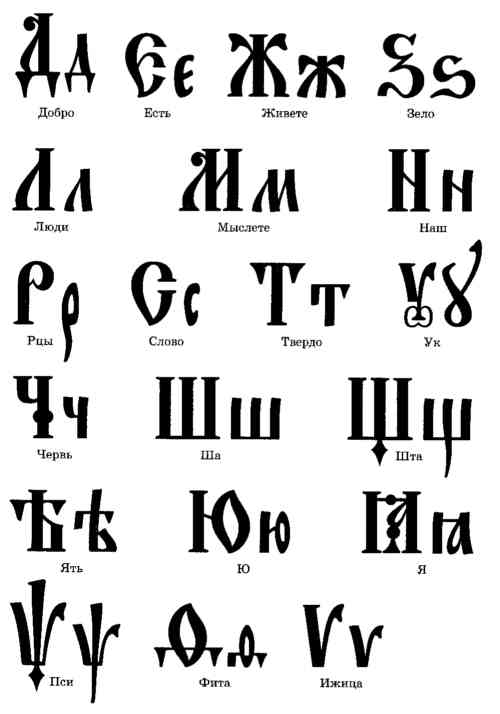 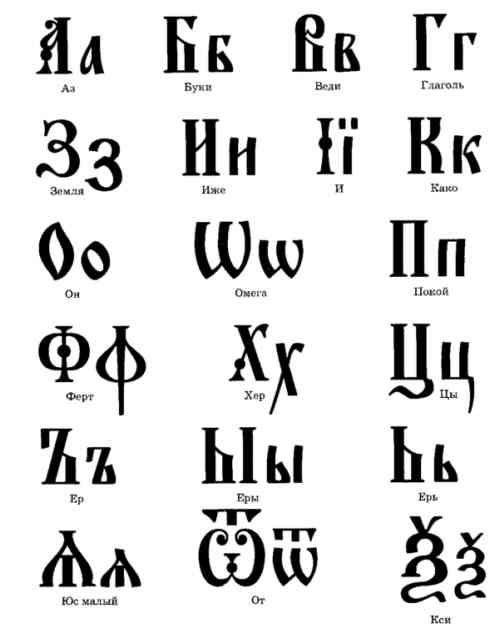 На конце слов
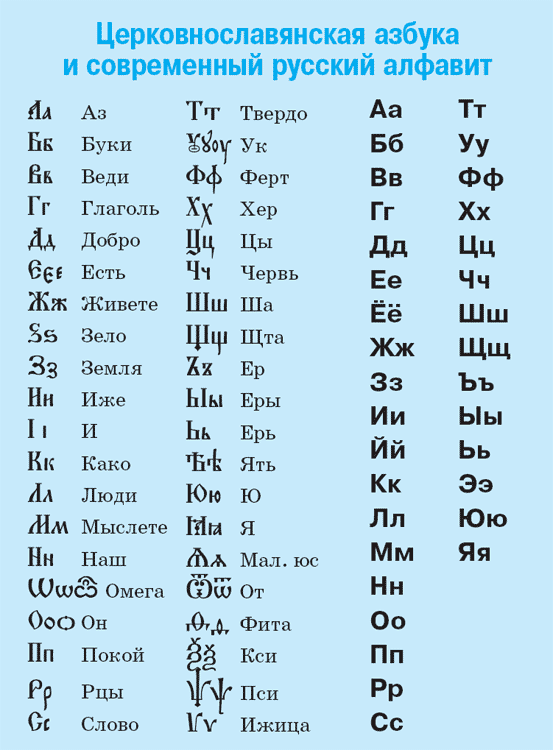 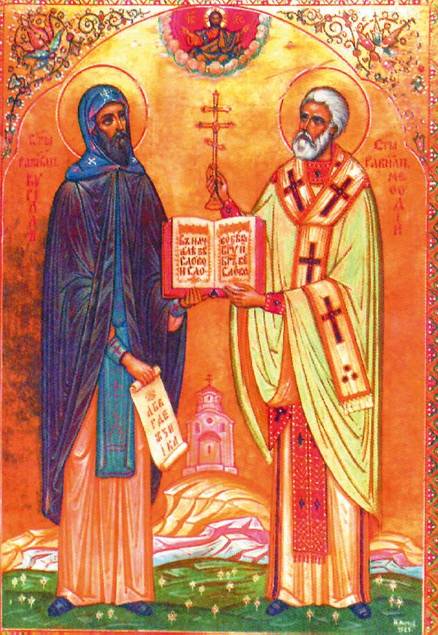 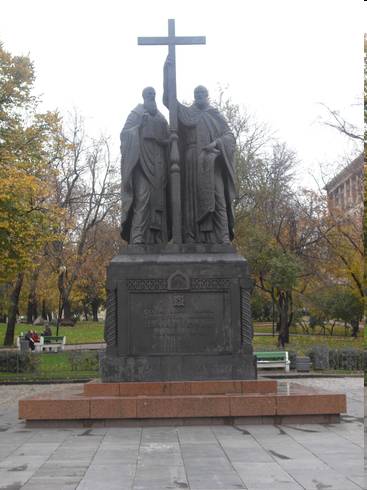 Памятник святым равноапостольным братьям 
Кириллу и Мефодию в Москве
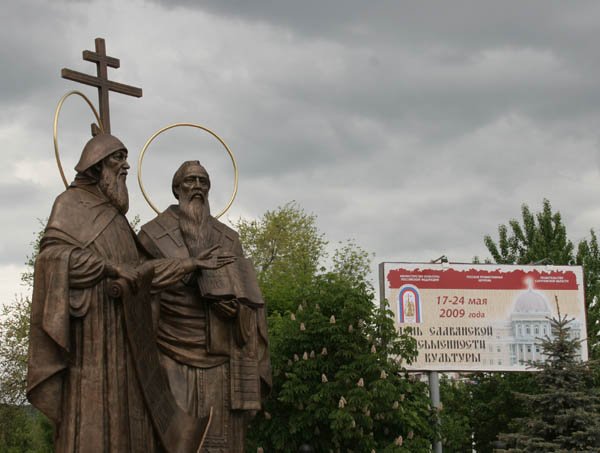 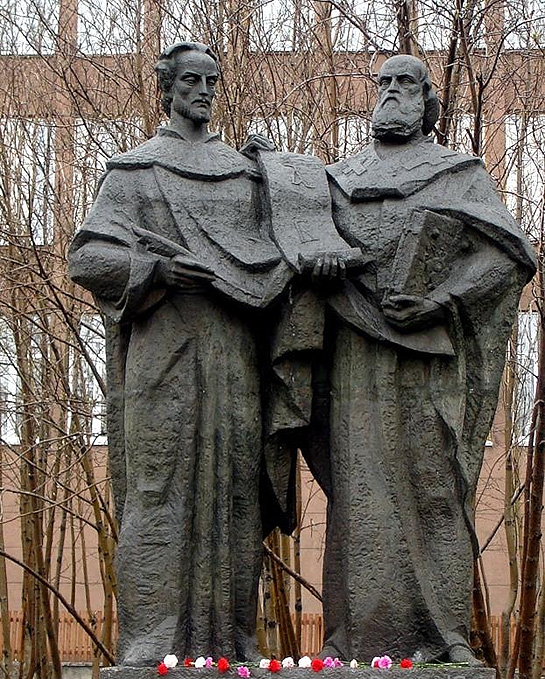 Памятник Кириллу и Мефодию в Саратове.
Памятник Кириллу и Мефодию в Мурманске.
24 мая - День славянской письменности и культуры.
Это праздник христианского просвещения, праздник родного слова, родной книги, родной литературы, родной культуры.
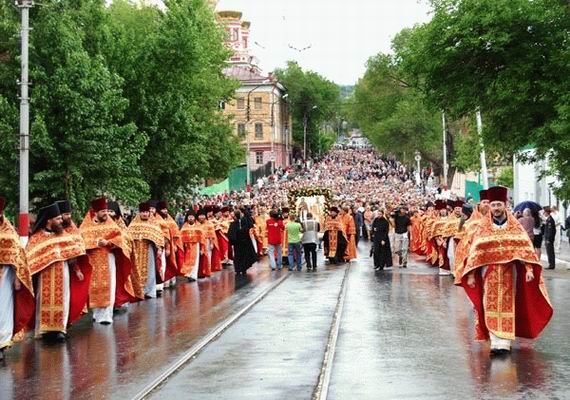 Считается, что появление письменности на Руси связано в принятием христианства в 988 году. Однако имеется ряд оснований полагать, что кириллическая письменность уже была распространена на Руси еще до принятия христианства;

 С 863 года ведет свое начало славянская письменность;

 Кириллица пришла на Русь из Древней Болгарии;

 Она была преобразована и приведена в соответствие с числом звуков в древнерусском языке. Затем претерпела ряд реформ и в результате сократилась с 43 до 33 букв;

 Создателями славянской письменности считают братьев Кирилла и Мефодия,  создавших славянскую азбуку и старославянский язык;

 Переведенные на старославянский язык духовные книги стали орудием распространения на Руси новой христианской религии, а с нею и письменности. Появление и распространение единой системы письменности у славян подняло их на качественно новый уровень духовного развития, способствовало их самоопределению.